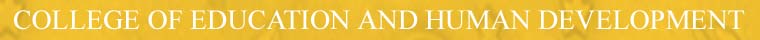 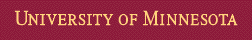 Reporting & Ethical Standards
EPSY 5245
Michael C. Rodriguez
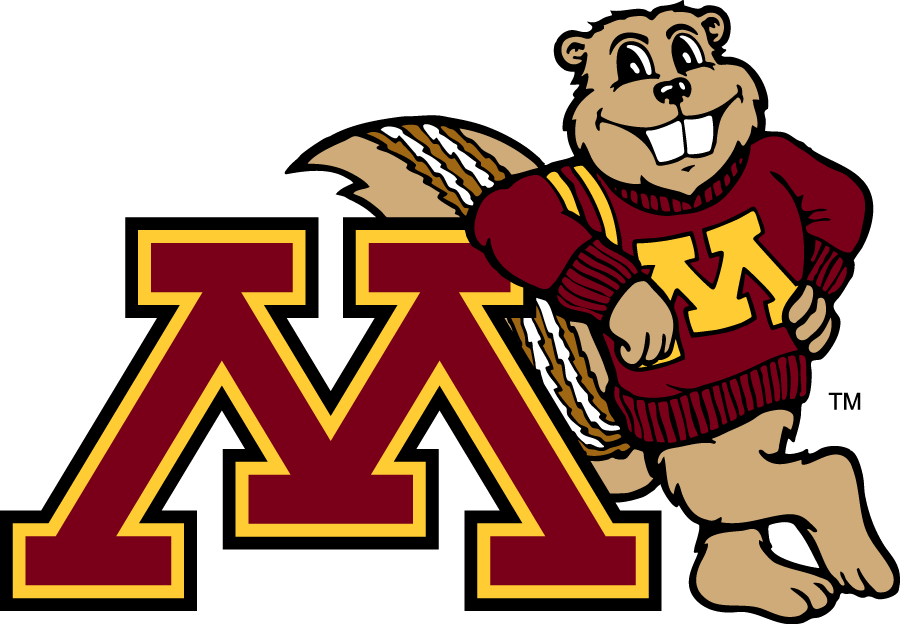 Limitations
Know the limitations of your methodology.
Be sensitive to the limitations when interpreting results and making conclusions.
We can never prove anything, only rule out alternative explanations (i.e., hypotheses).
Generalizing Findings
Cannot make conclusions about populations (or subgroups) that were not sampled appropriately or sampled at all.
Describe your sampling method clearly.
Describe your sample completely.
The Ethics of Reporting
Ethics is not just human-subjects protection.
Data analysis and interpretation require ethical decision-making.
Reporting findings with major repercussions?
Reporting some findings but not others?
Results that run counter to prevailing beliefs?
Results that run counter to the interests or mission of your funding source?
Interpretations and Conclusions
Interpretations should be…
informed, intelligent, creative, data-based, and ethical.
Interpretations should not be…
speculative, selective, biased, or dishonest.
Conclusions should follow from research questions, methodology, and analysis. 
Conclusions demonstrate a familiarity with subject material, theories, and prior research.
AERA Reporting Standards
AERA, 2006. Standards for reporting on empirical social science research in AERA publications. Educational Researcher, 35, 33-40.
Covers quantitative and qualitative methods.
Does not cover research reviews; theoretical, conceptual, or methodological essays; critiques of traditions and practices; or scholarship more grounded in the humanities.
AERA Reporting Standards
Intended to provide a framework of expectations about what should be included in an empirical report.
Not intended to define the conduct of empirical work.
Not intended to define the format of a empirical report.
Not a checklist.
Two Principles
Sufficiency of warrants
Empirical reports should be warranted (reasonable, defensible, acceptable).
Adequate evidence should be provided to justify results and conclusions.
Transparency of report
Reporting should make explicit the logic of inquiry and activities that led from the development of a research question, through definition, collection, and analysis of data to presenting findings.
1: Problem Formulation
1.1 	Provide a clear statement of purpose and scope of study.
1.2	Make clear how the study is a contribution to knowledge.
1.3	Include a review of the relevant scholarship.
1.4	Rationale for conceptual, methodological, or theoretical orientations of study should be described.
1.5	Rationale for problem formulation as it relates to the groups studied should be described.
2: Design and Logic
Design and logic flow directly from problem formulation.

2.1	Reporting should follow a clear logic of inquiry that allows readers to trace the path from problem formulation to interpretations and conclusions.
2.2	An unambiguous and specific description of the design should be reported.
3: Sources of Evidence
3.1	The units of study (sites, groups, participants, events, etc) and means of selection should be adequately described.
3.2	The data and empirical materials should be clearly  described, including how and when they were gathered, by whom, and for what purpose.
4: Measurement & Classification
4.1	The development of measurements and classifications should be clearly described and show how important characteristics of the phenomenon of study are preserved.
4.2	Any classification scheme should be described and illustrated with concrete examples that represent the range of the phenomenon.
4.3	Measurement reporting should describe data elements and organization in a specific and unambiguous way.
4: Measurement & Classification
4.4	When transcriptions are included all coding conventions should be clearly described.
4.5	A rationale for the relevance of a measurement or classification should be described.
5: Analysis and Interpretation
5.1	Procedures used for analysis should be clearly described.
5.2	Analytic technique should be clearly described. 
5.3	Analysis and presentation of findings should make clear how they support conclusions.
5.4	Include information on any intended or unintended circumstances that may affect interpretations.
5: Analysis and Interpretation
5.5	When presenting conclusions describe: 
(a)	how interpretations address the research question, 
(b)	how conclusions relate to literature, and
emphasize the implications of study.
5.6	Clearly state statistical analyses and appropriateness of statistical tests.
5.7	Provide descriptive and inferential statistics that are relevant to each analysis.
5: Analysis and Interpretation
5.8	Any issues in data collection that might compromise the validity of statistical analyses should be reported (e.g., missing data).
5.9	Any issues in data analysis that might compromise the validity of statistical analyses should be reported (e.g., assumption violations). 
5.10	For each statistical results include: (a) an index of the quantitative relation between variables; (b) the standard error for given index; (c) the hypothesis test, test statistic, and significance level; (d) qualitative interpretation (i.e., practical significant).
6: Generalization
6.1	Whether generalization is intentional or not, make clear the specifics of the participants, contexts, activities, data collections, and manipulations.
6.2	When generalization is intentional make intended scope of generalization clear.
6.3	When generalization is intentional make logic by which the findings of the study should apply within the intended scope of generalization clear.
7: Ethics in Reporting
7.1	Ethical considerations involved in data collection, analysis, and reporting should be explicitly addressed.
7.2	Reporting should be presented in a way that honors consent  and other agreements.
7.3	Describe conflicts of interest or biases.
7.4	Care should be taken to ensure accuracy of reporting.
7.5	Data and relevant materials should be stored appropriately to allow for potential replication of results. 
7.6	Funding support should be acknowledged.
8: Title, Abstract, and Headings
8.1	Title should clearly convey what article is about.
8.2	The abstract should provide a summary of the article that is self-contained, concise, and accurate.
8.3	Headings and subheadings should make clear the logic of inquiry underlying the report.